Transformative Change Initiative (TCI) Evaluation Collaborative Meeting: November 10, 2015.
Using Mixed Methods Evaluation Evidence to Scale TAACCCT-tested Innovations in Missouri Community Colleges

John J. Cosgrove, Cosgrove & Associates, LLC
Margaret S. Cosgrove, Cosgrove & Associates, LLC
Debra D. Bragg, Bragg & Associates, Inc.
MoHealthWINs: A Focus On The Adult, Economically and Academically Disadvantaged Target Group
Innovative Programs & Services
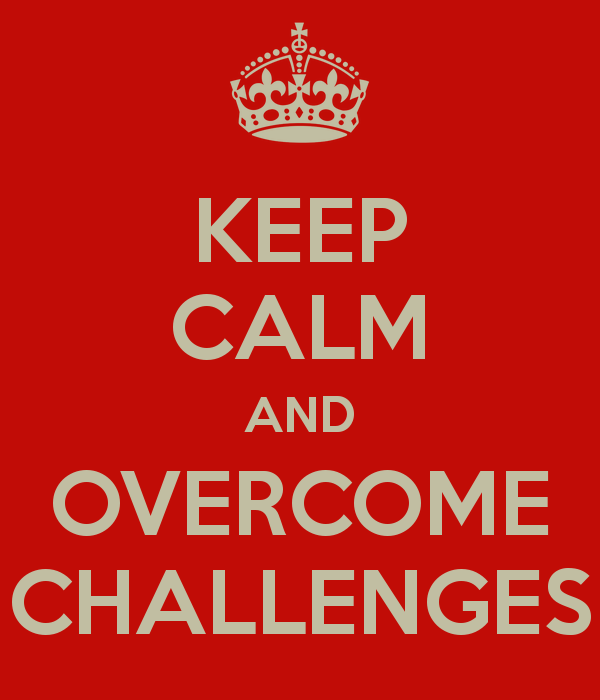 MoHealthWINs Colleges Were Up to the Challenge
Recruited and provided college access for the target population.
Using employer input developed short-term, accelerated programs to meet the needs of economically and academically disadvantaged adults.
Provided extensive academic and personal support systems.
Access for Target Population

Did the grant increase access to higher education for the target populations?
Access To College For Target Population
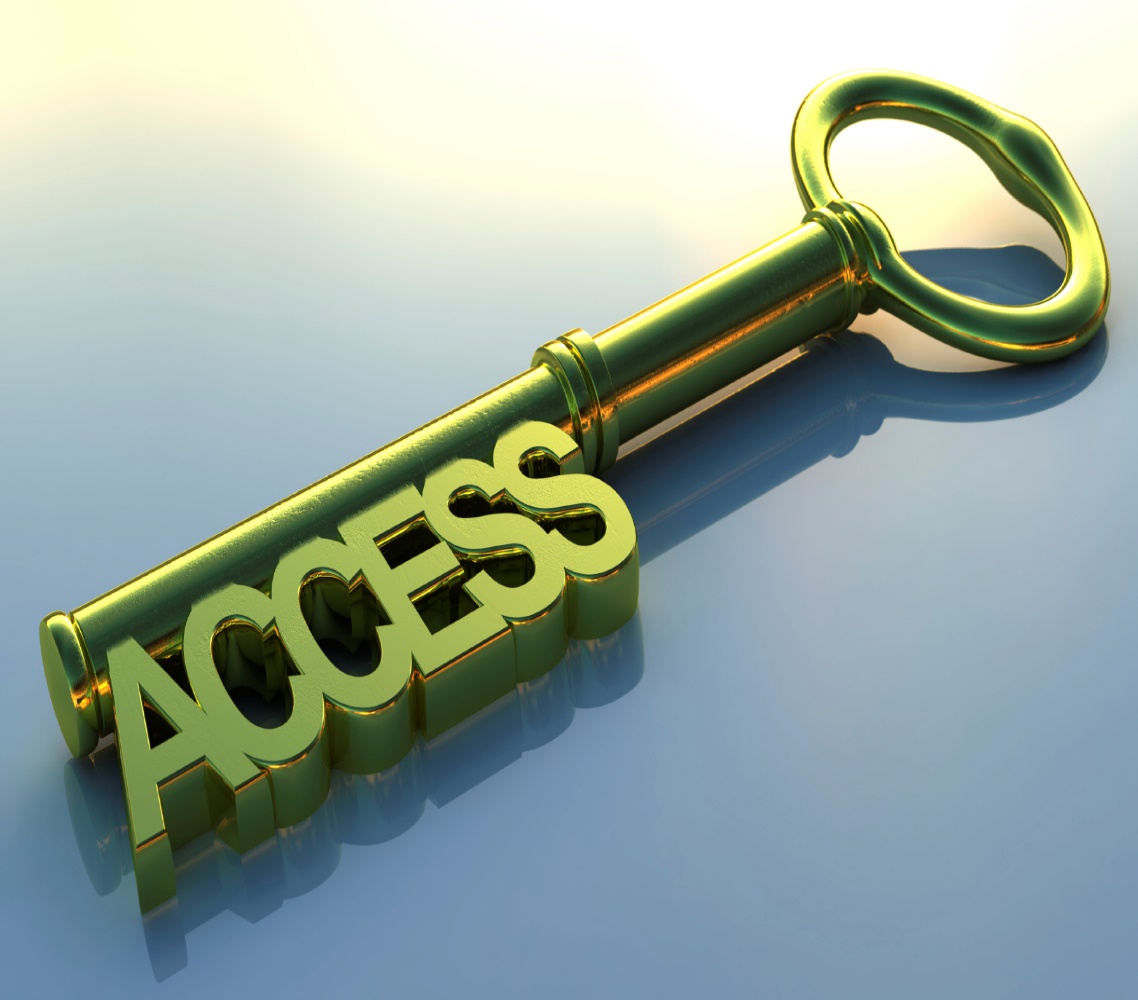 4,251 Total Grant Participants
82% Either Under Employed or Unemployed At Initial Enrollment
Average Age = 35
42% No Previous College Enrollment
78% Academically Under-Prepared 
At Initial Enrollment
Program Completion

Did participants complete program of study, credentials & credit hours?
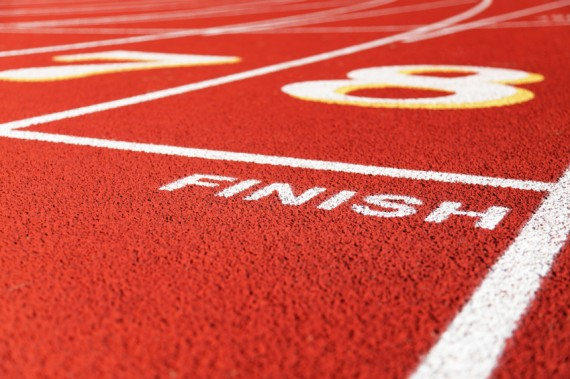 Program and Credit Hour Completion

66% Completed A Grant Funded Program of Study
Credit Hour Completion to Attempted Ratio = 84%
Employment

Did Program completers secure employment?
Program Completer Employment & Wages
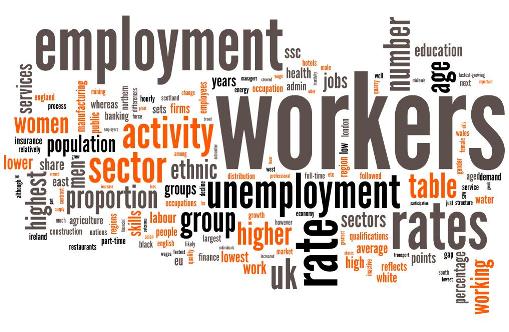 80% of All Program Completers Were Employed Upon Program Completion

75% of Program Completers Who Began As Unemployed Were Employed Upon Program Completion

Average Annual Wage For Program Completers Who Started As Unemployed and Secured Employment Upon                              Program Completion = $23,050
The MHW Grand Experiment: What Did The Colleges Do? What Did The Colleges Learn?  What Holds Promise For Scaling?
The
Experiment
CTE Program Development Using Career Pathways Built Upon Industry-Recognized Stackable Credentials


Intentional & Proactive Instructional Student Support Intervention Strategies


Design of Development Education Strategies & Instructional Modalities
Scaling Through The Use of Networked Improvement Communities
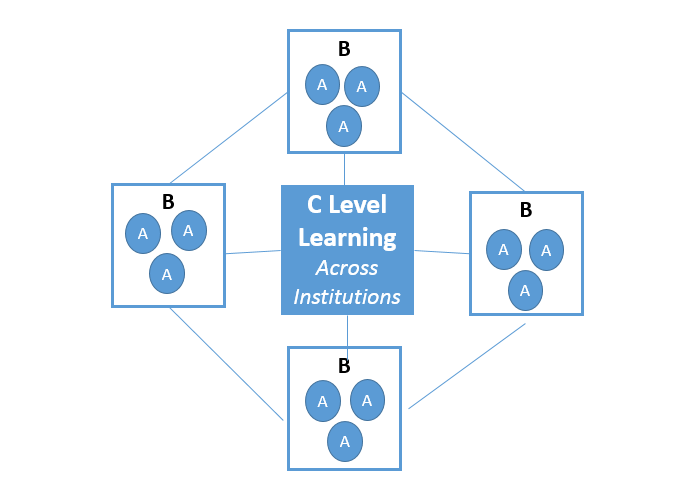 Asset Mapping to Reveal:

Learning at the Local Level (Level A)


Expand Learning Within Institutions (Level B)


Scaling Across Institutions (Level C)
Schema for social learning (adapted from Bryk, Gomez, Grunow, and LeMahieu,  Learning to Improve
Questions, Comments, Suggestions
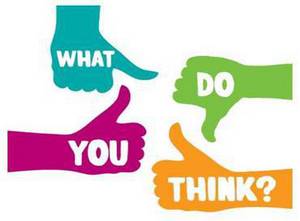